CUALIDADES DE UNA IGLESIA EMPÁTICA
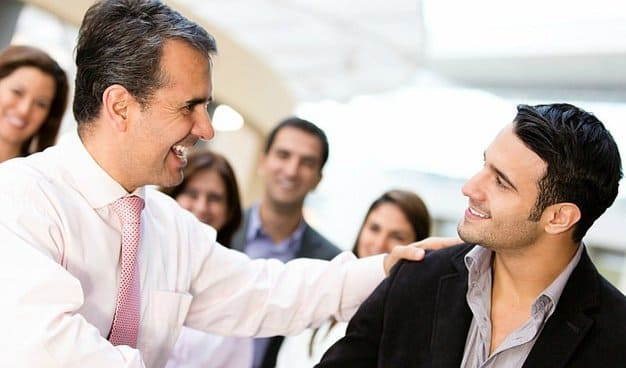 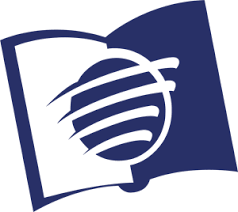 ESCUELA SABÁTICA 
IGLESIA ADVENTISTA DEL 7° DÍA
SERVICIO DE CANTO
#354 “VOY CAMINANDO”, #347 “CON GOZO CANTO AL SEÑOR”, 
#350 “ANDANDO EN LA LUZ DE DIOS”
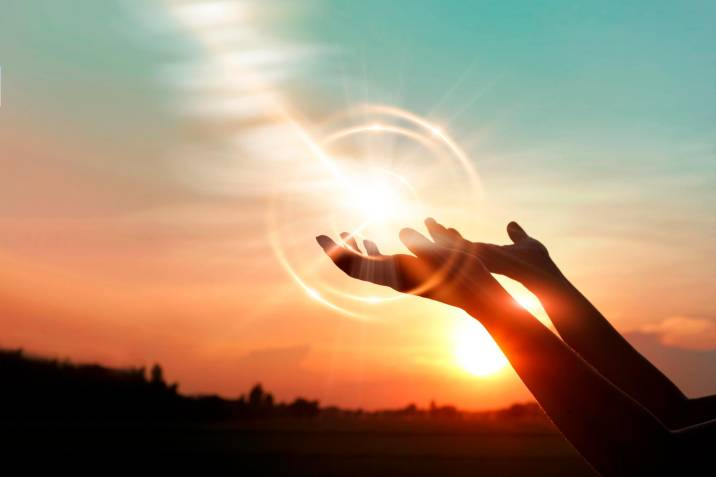 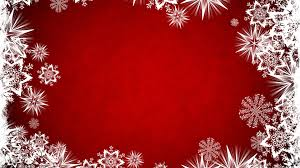 BIENVENIDA
Bienvenidos
¡Qué alegría saludarles queridos hermanos y amigos que nos acompañan! Me complace extenderles la bienvenida a este 
programa que nos recordará la importancia de desarrollar cualidades que describen a una iglesia atenta y cercana a las 
necesidades de cada uno.
PROPÓSITO
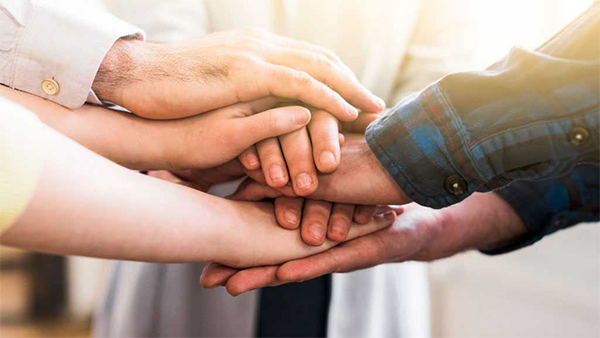 INVITAR A LOS MIEMBROS DE ESCUELA SABÁTICA A POSEER CUALIDADES QUE EDIFIQUEN
UNA IGLESIA SANA GUIADA POR EL ESPÍRITU DE DIOS.
ORACIÓN DE RODILLAS
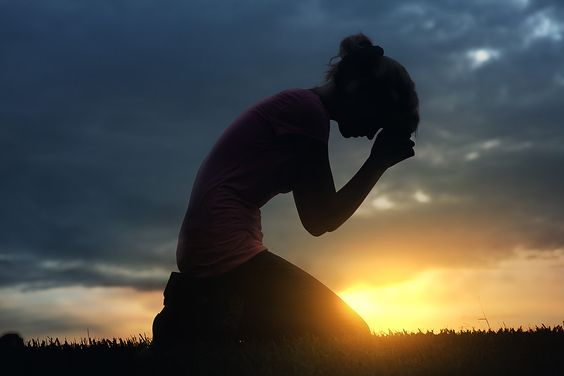 COMUNIÓN
La oración es uno de los actos más poderosos de la fe que no debemos dejar de practicar. Orar unos por otros 
nos mantiene en comunión con Dios y con nuestros hermanos. “Orar es el acto de abrir nuestro corazón a Dios como a un 
amigo.” (La oración cap. 1).
LECTURA BÍBLICA
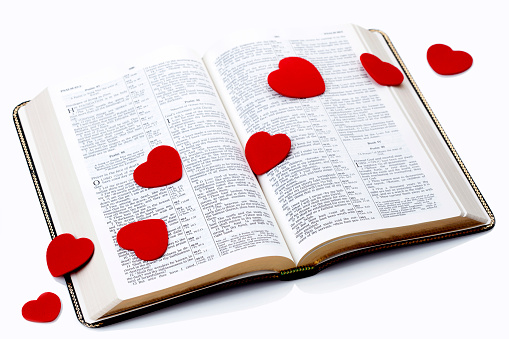 AMOR
Es un fruto divino, que una iglesia empática debe tener, tú y yo somos la iglesia, para obtener de ese amor, hemos de 
alimentarnos de la Palabra de Dios. Leamos Salmos 133: 1 y comparte con la visita que este a tu lado.
GOZO
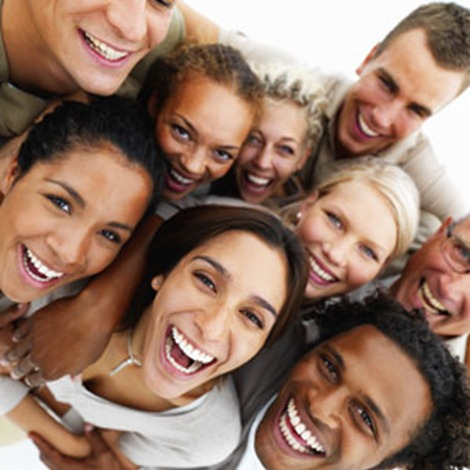 Surge de un corazón transformado, alegra la vida, se propaga y hace que el ambiente sea agradable. “Habladles de la alegría y del gozo que acompañan a la vida cristiana” SC, 156.
HIMNO DE ALABANZA
Seamos alegres y transmitamos ese gozo alabando a Dios 
mediante las estrofas del himno #349 
“¡Gran gozo hay en mi alma hoy!”
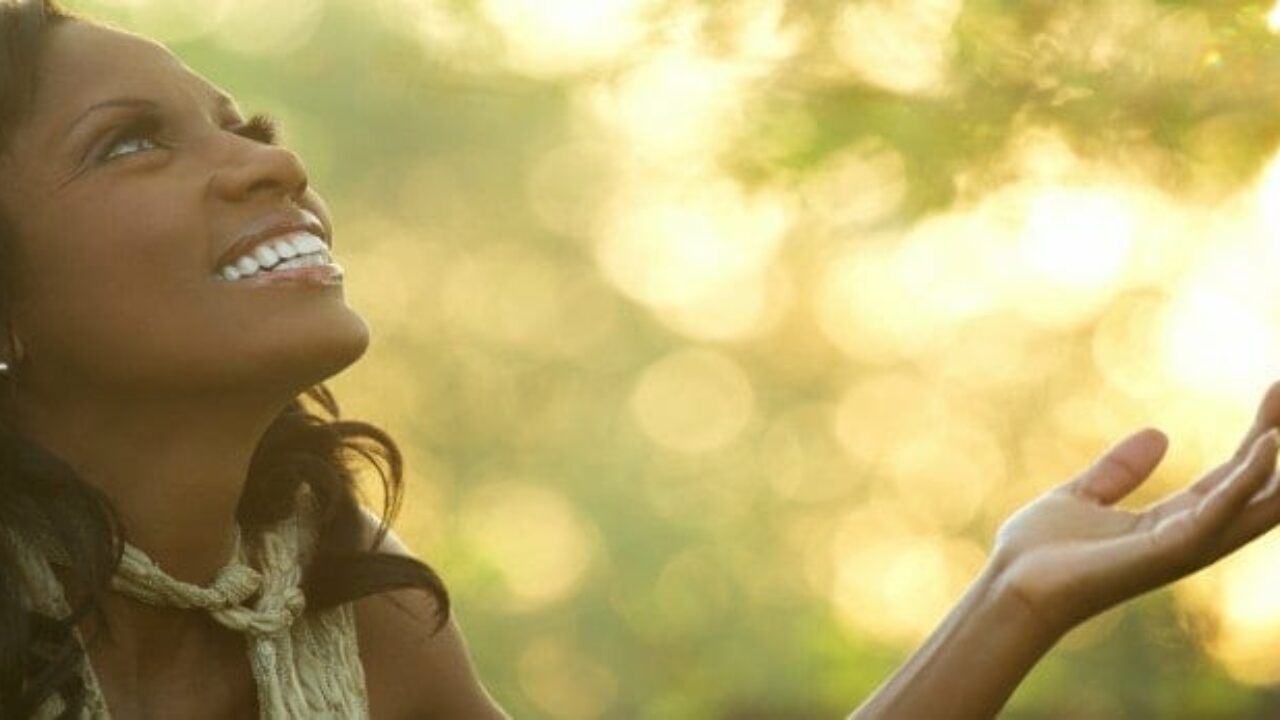 NUEVO HORIZONTE
INVERSIÓN
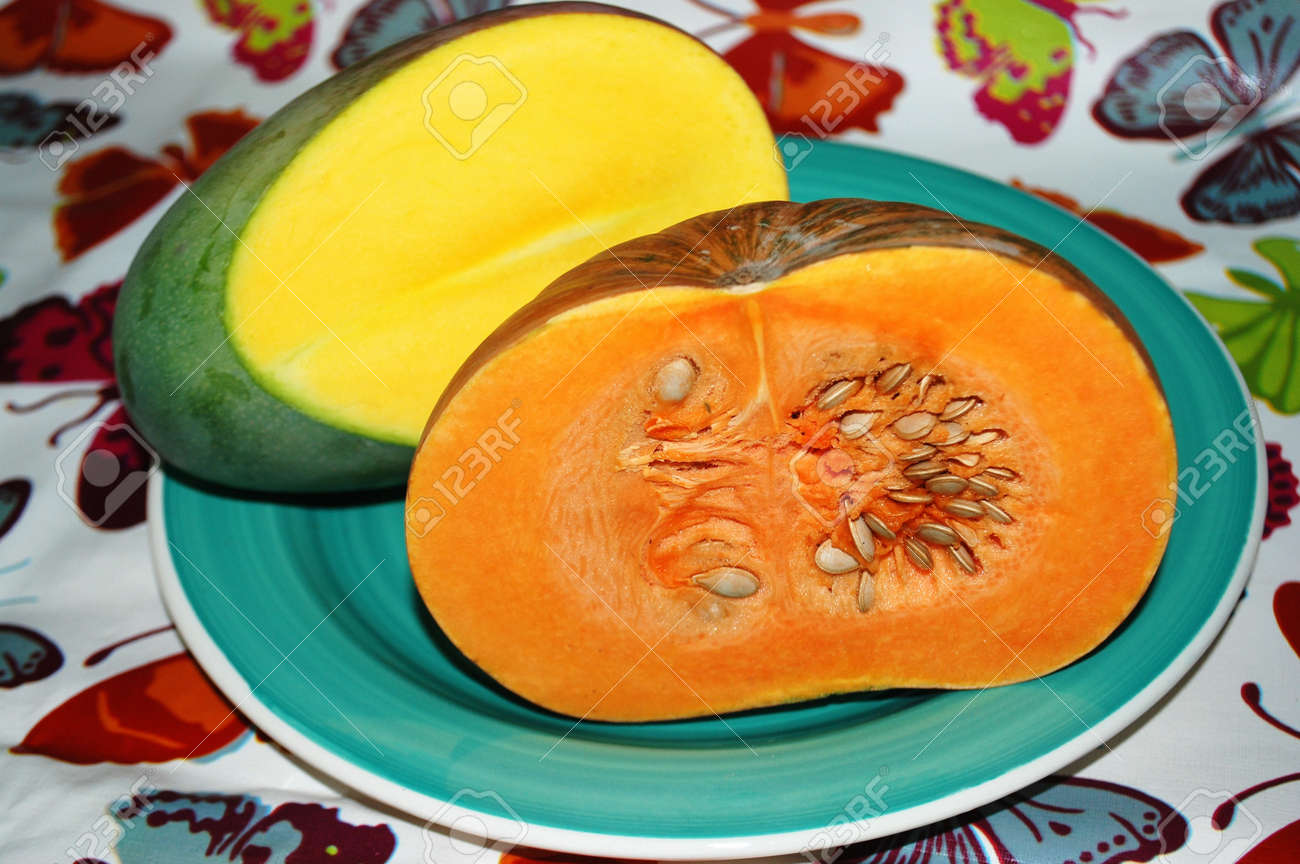 ¿UNA MATA DE MANGOS QUE DA CALABAZAS?
UNIDAD
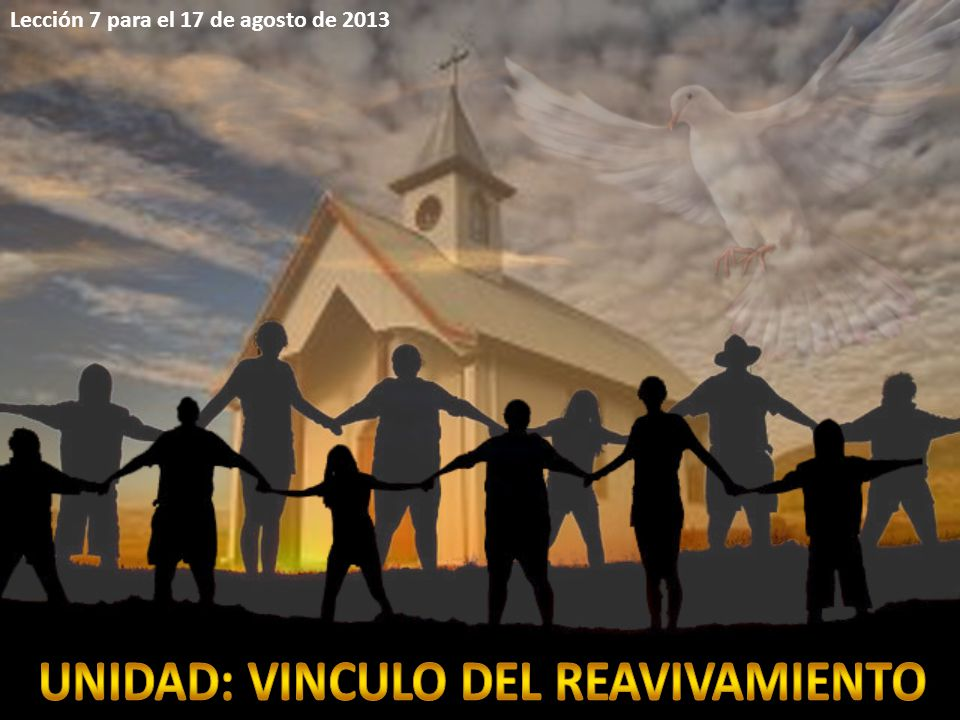 Una de las premisas que mantendrá a la iglesia unida y en armonía es “No abandones el equipo”, los miembros del 
equipo no abandonan su puesto, pues todos son indispensables para el éxito.
CANTO ESPECIAL
# 485 “UNIDOS EN VERDAD”
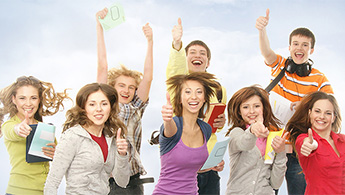 BONDAD
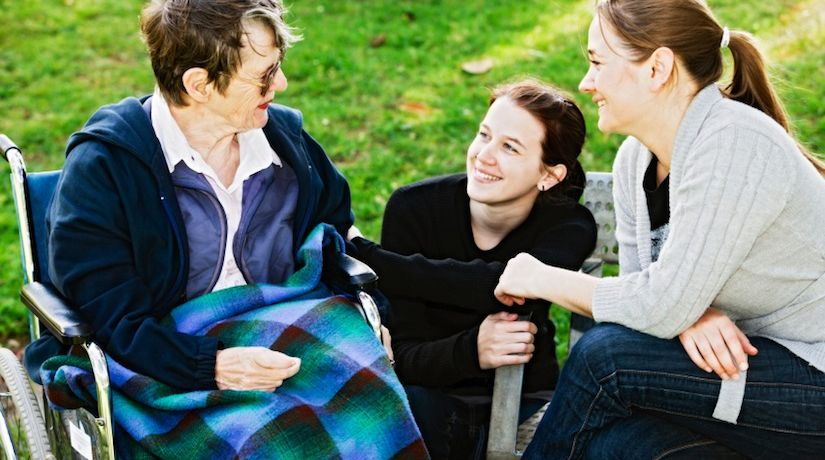 Virtud que otorga el Espíritu Santo a una vida transformada, “Mis hermanos y hermanas, visitad a los que viven 
cerca de vosotros, y por la simpatía y la bondad procurad alcanzar sus corazones” SC, 144
MISIONERO MUNDIAL
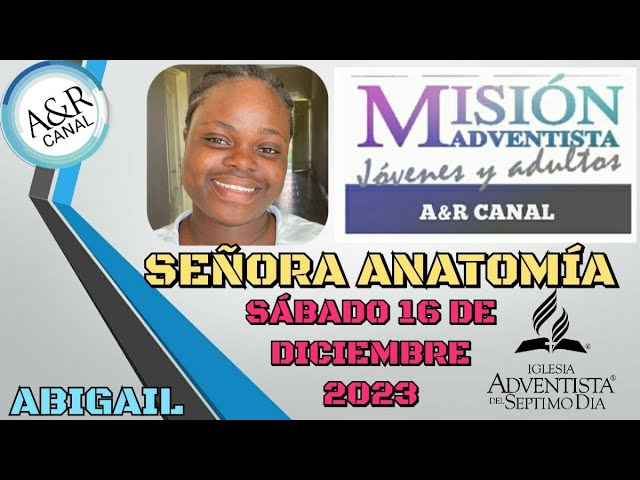 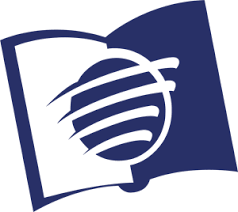 GHANA
GENTILEZA
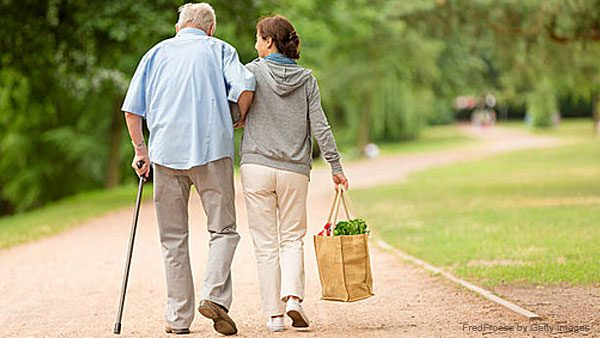 Qué beneficios tan abarcantes son alcanzados a través de esta cualidad, los que nos visitan por primera vez 
querrán volver, esforcémonos y aprendamos de las experiencias que nos comparten nuestros hermanos a distancia-
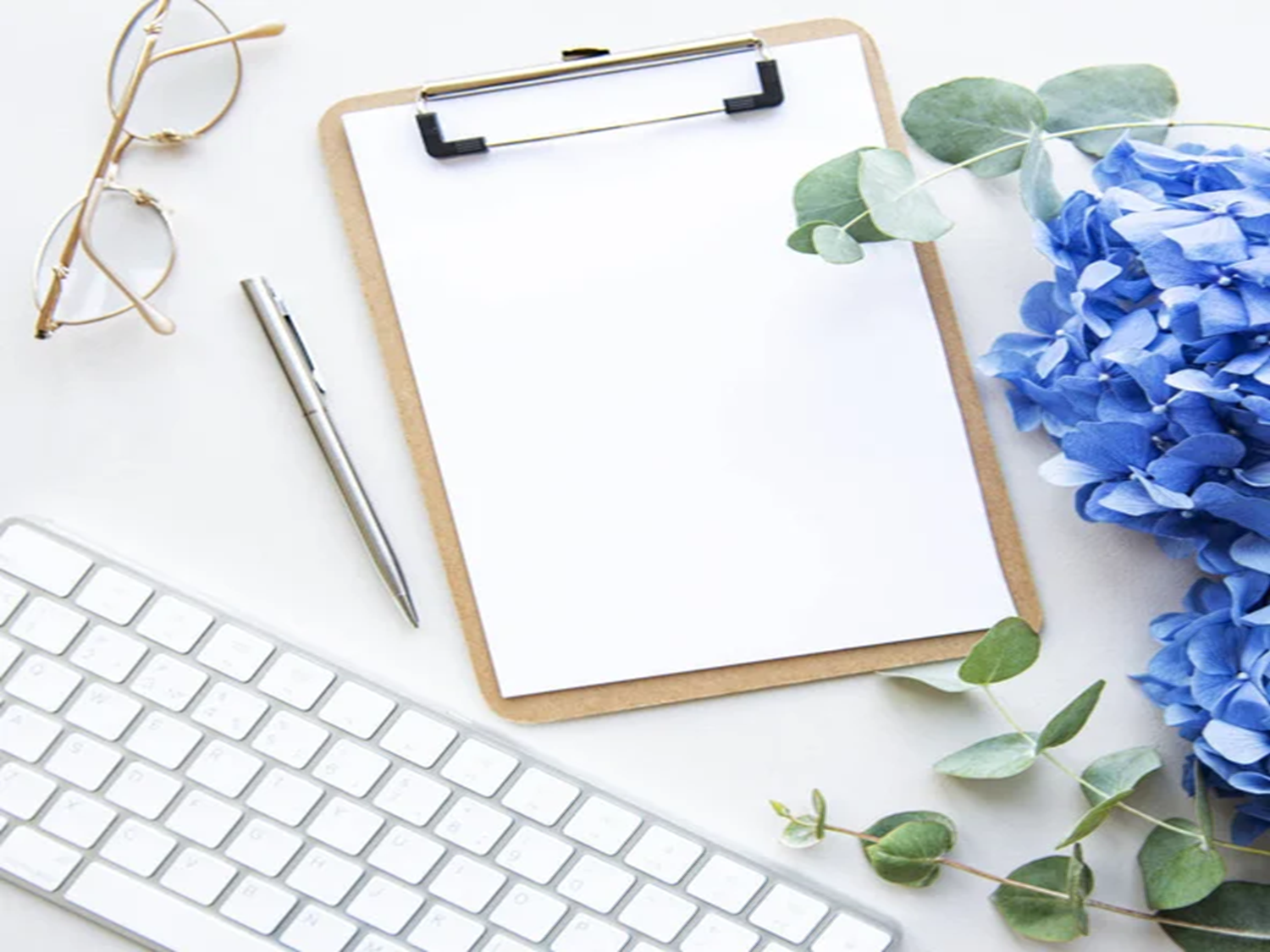 INFORME
SECRETARIAL
ARMONÍA
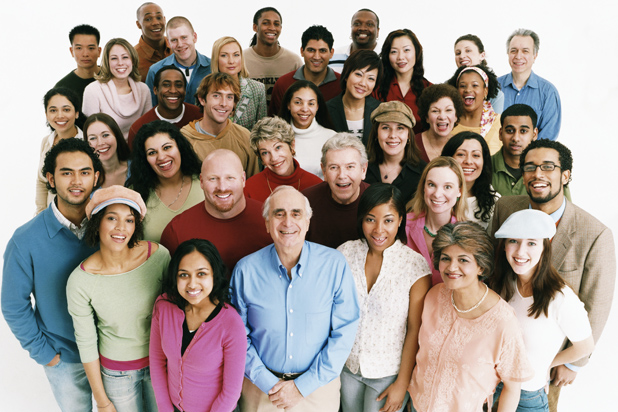 Salmos 133:1 dice: “¡Mirad cuán bueno y cuán delicioso es habitar los hermanos juntos en armonía!”
COMPAÑERISMO
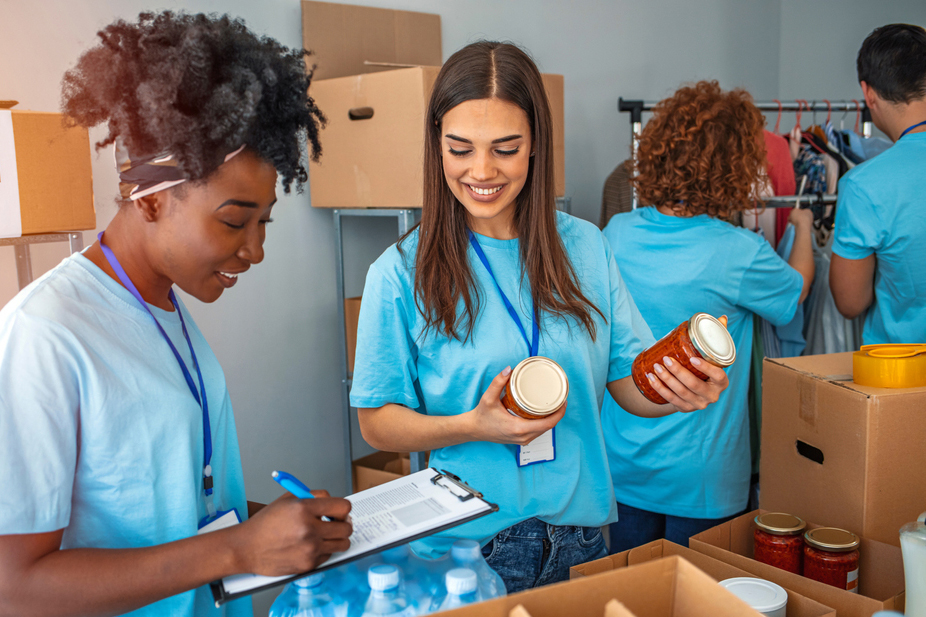 Es considerado como el aprecio que tiene una persona por otra y la capacidad de poder dar la mano a otros, 
va más allá de los intereses personales, en realidad es compartir los propósitos o logros, es aportar lo mejor de uno mismo 
para que el camino sea agradable y eficiente, es por ello que debemos poner todo nuestro empeño en conservar nuestra 
amistad con Dios y con nuestros semejantes.
VERSÍCULO PARA MEMORIZAR
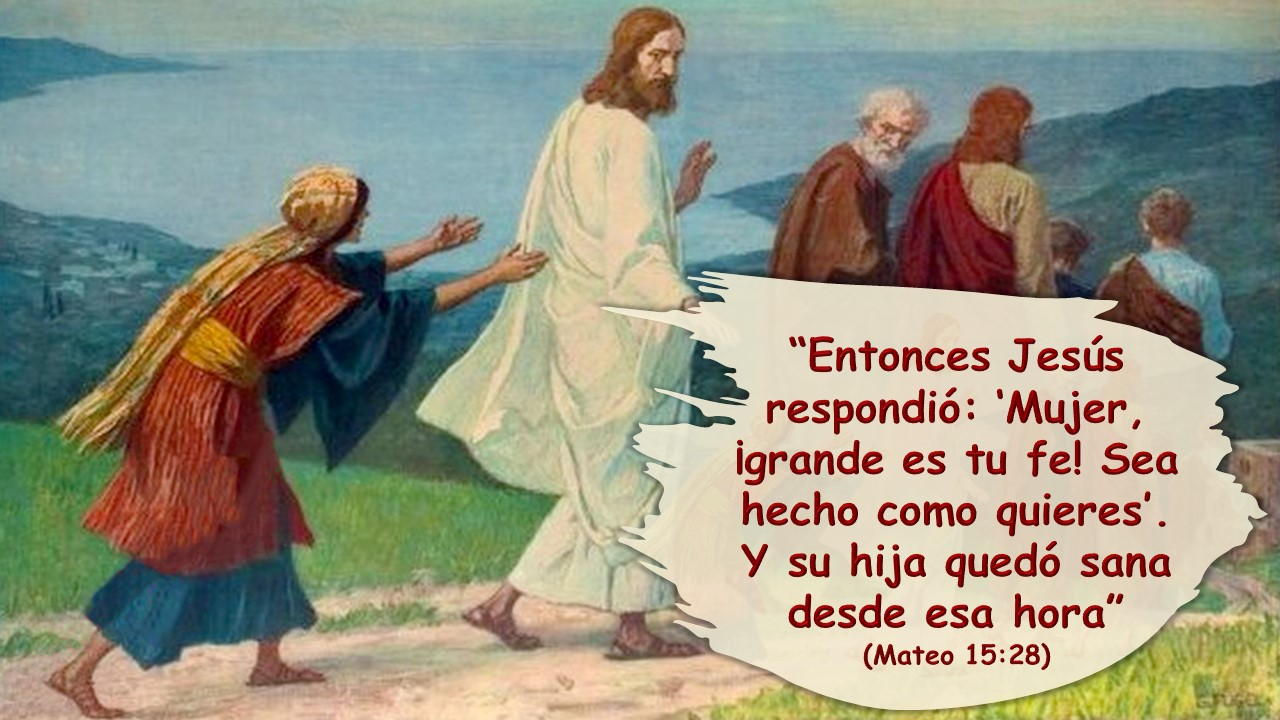 REPASO DE LA LECCIÓN # 11
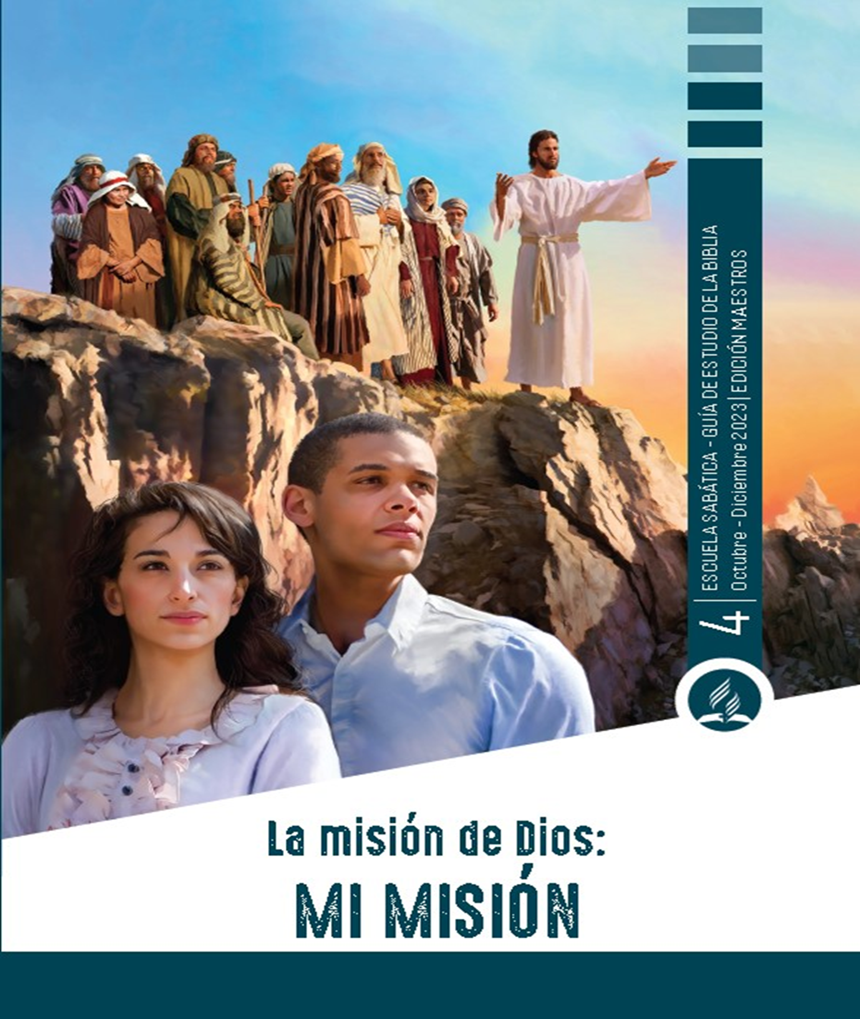 MISIÓN EN FAVOR DE LOS NO ALCANZADOS: SEGUNDA PARTE
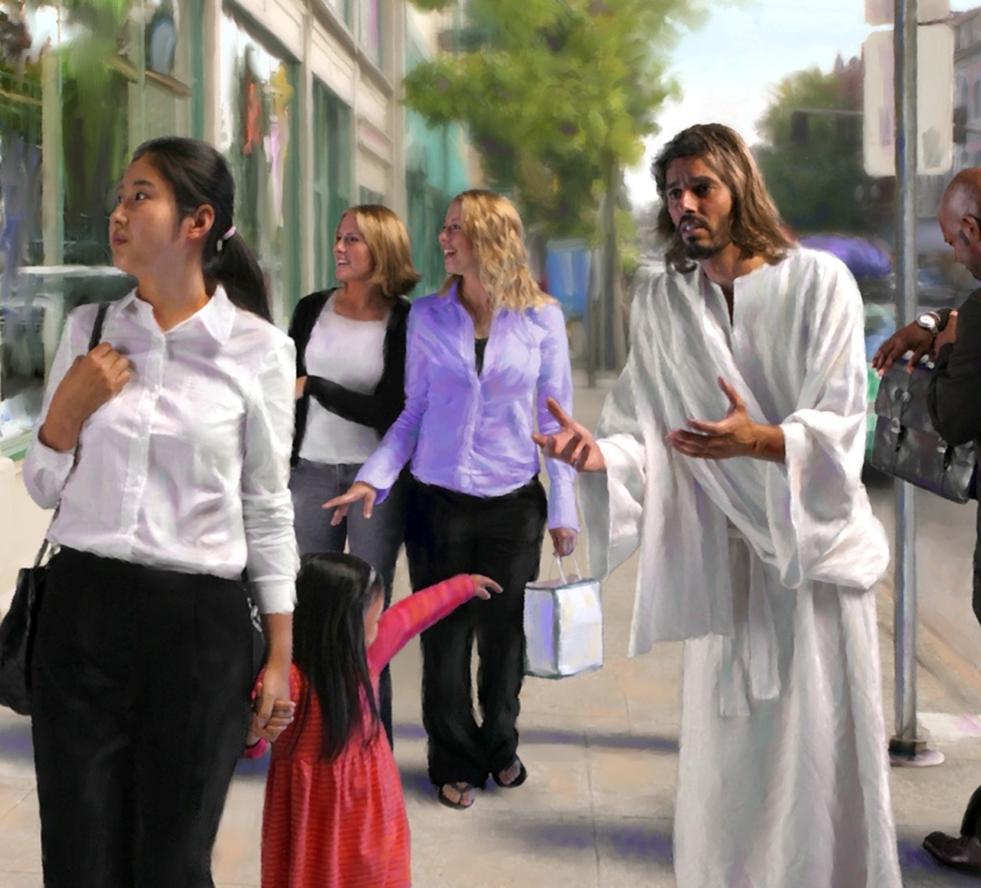 HIMNO FINAL
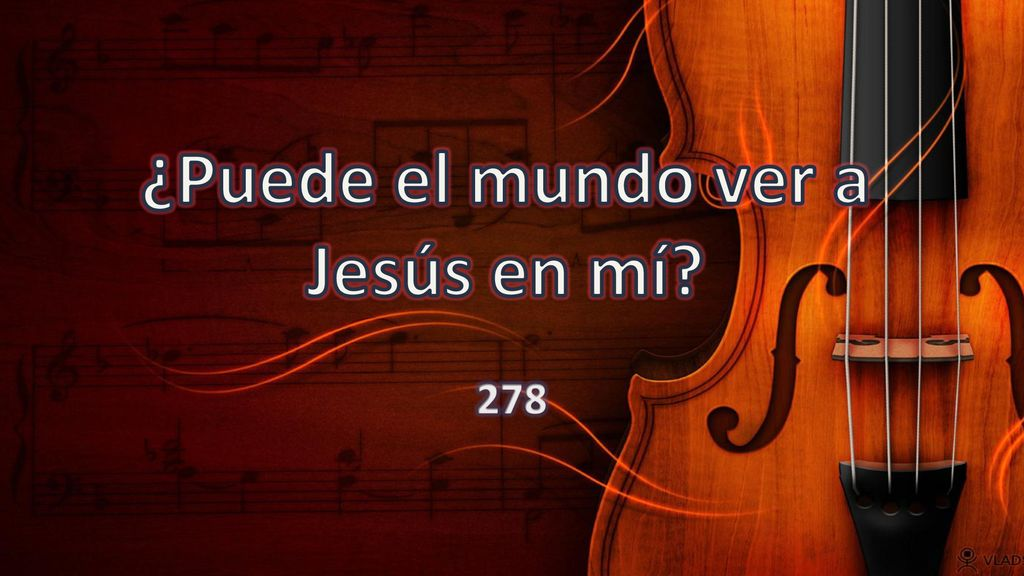 Si hoy se alabase más a Dios, aumentarían constantemente la esperanza, el valor y la fe. ¿No fortalecería esto las manos de 
los soldados valientes que hoy defienden la verdad? 
(Profetas y reyes, p.149)
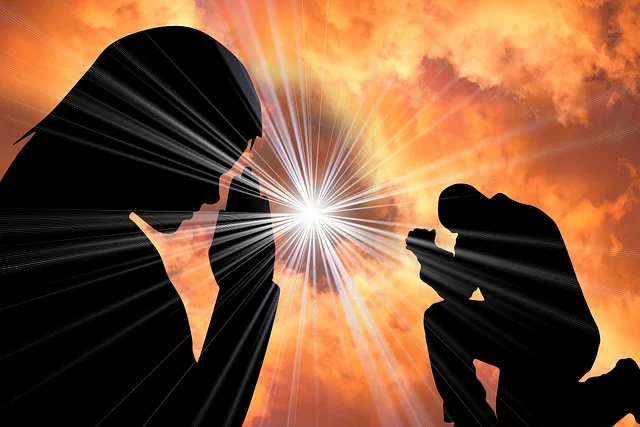 ORACIÓN FINAL
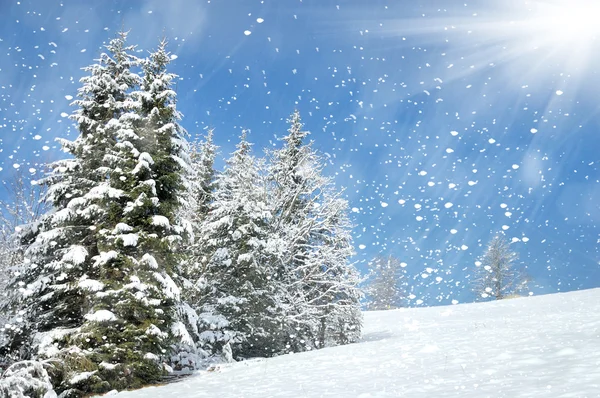 Feliz Sábado